BÀI THƠ: CHÚ GÀ CON
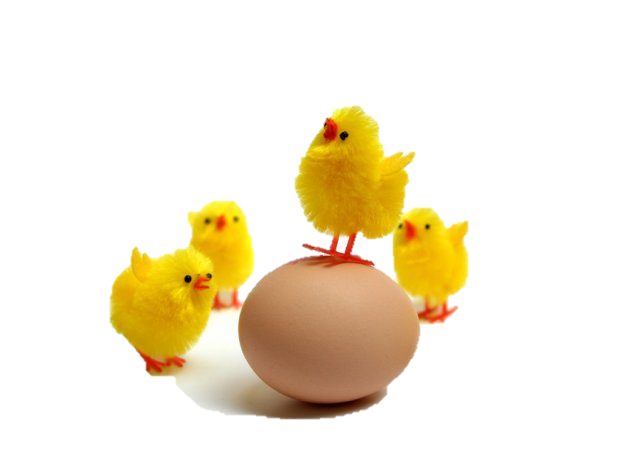 Mẹ mua cho bé Mấy chú gà con Đứng trên mâm trònĐua nhau mổ thócTốc, tốc, tốc, tốc.
CẢM ƠN QUÝ PHỤ HUYNH VÀ CÁC BẠN ĐÃ XEMCHÀO TẠM BIỆT